UBND QUẬN LONG BIÊN
TRƯỜNG TIỂU HỌC ÁI MỘ B
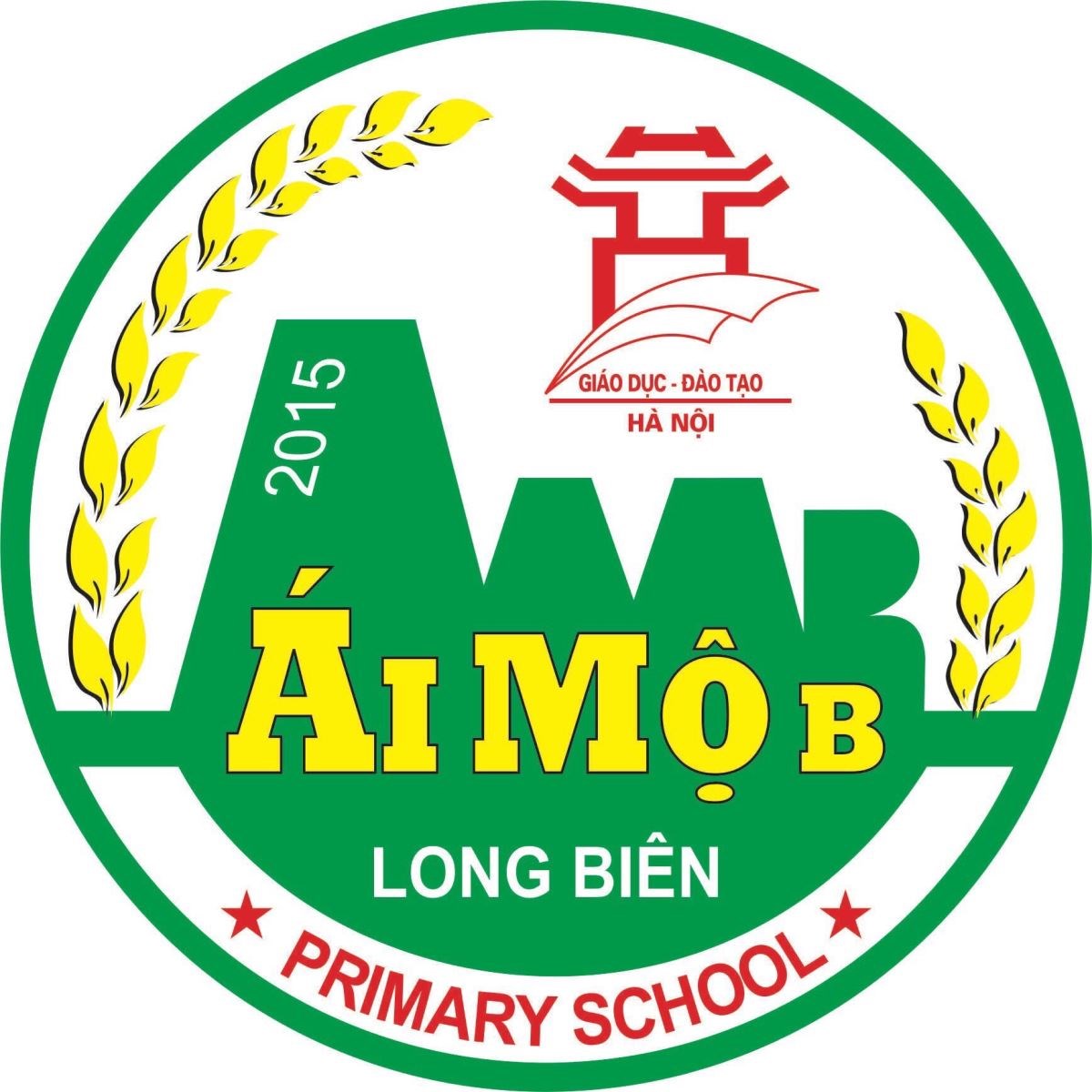 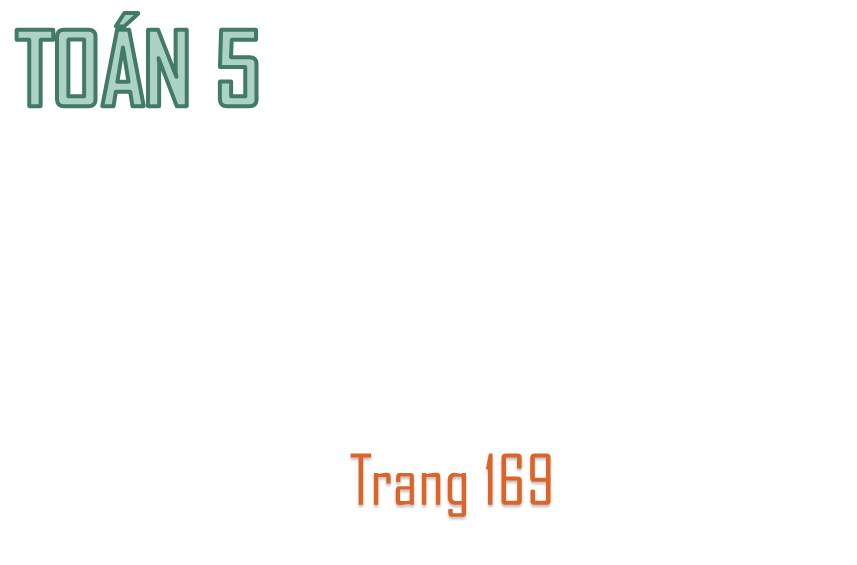 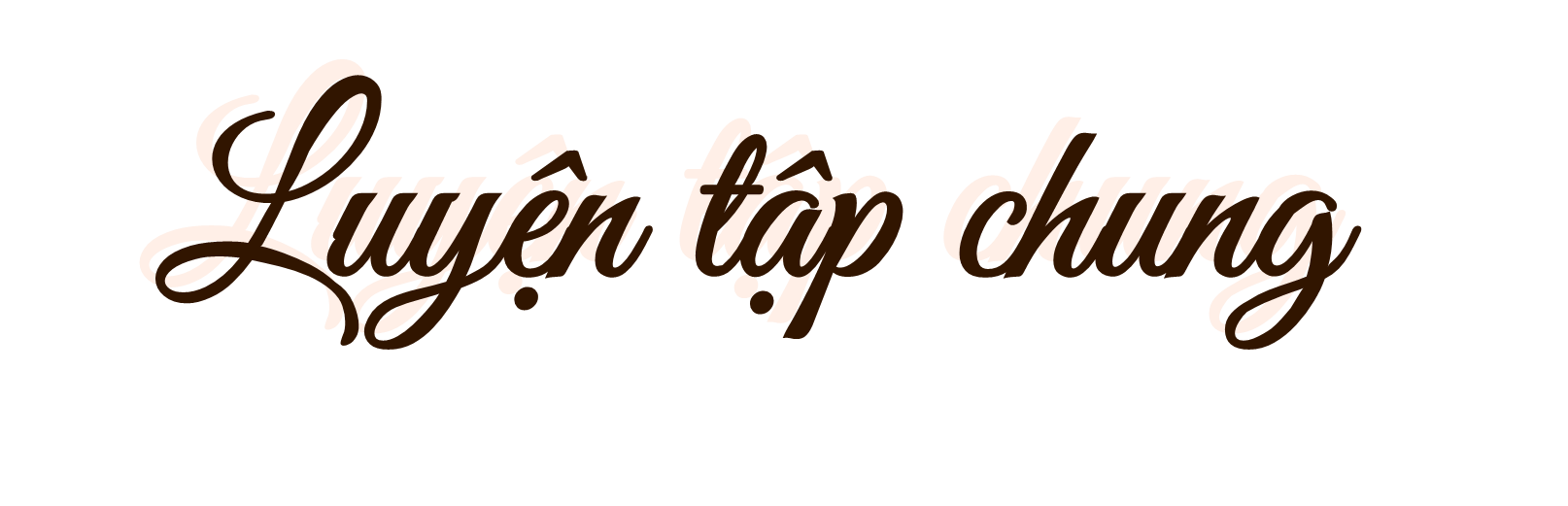 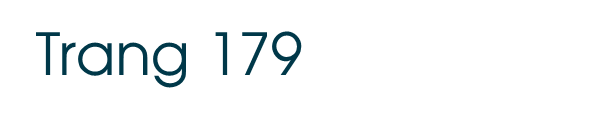 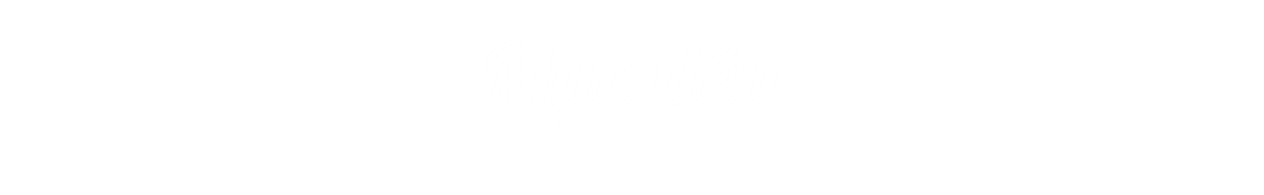 - Củng cố về tỉ số phần trăm và giải bài toán về tỉ số phần trăm.
- Củng cố về cách tính chu vi, diện tích của hình tròn.
- Phát triển trí tưởng tượng không gian của học sinh.
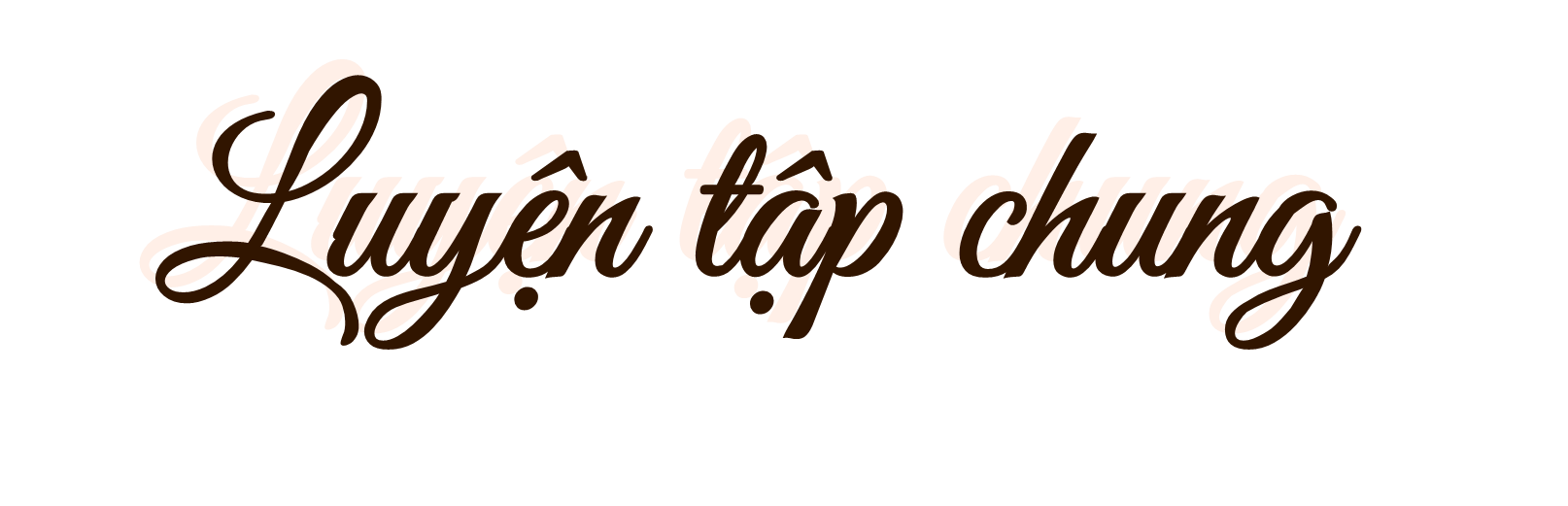 Phần 1
Phần 2
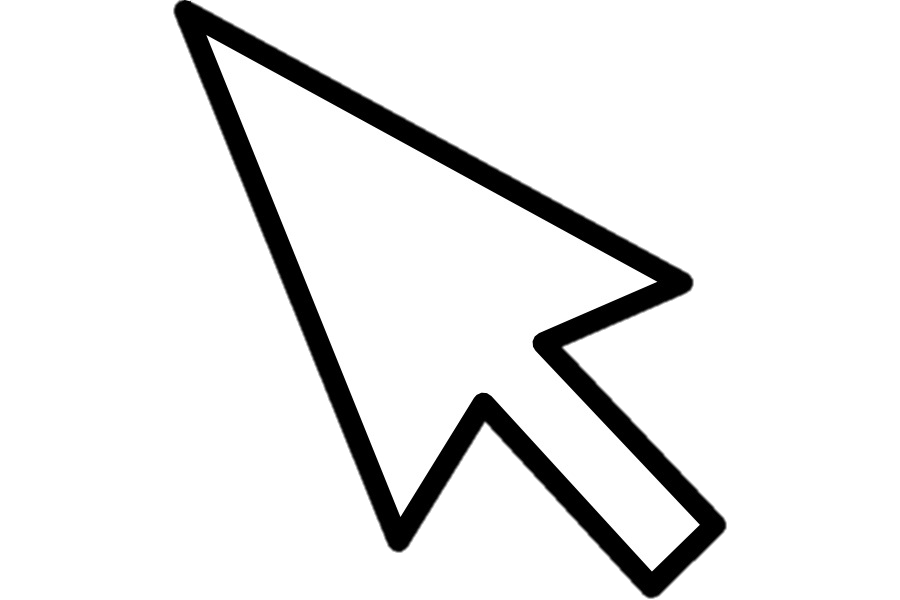 Bài 1. Một ô tô đi được 60km với vận tốc  60km/giờ, tiếp đó ô tô đi được 60km với vận tốc 30km/giờ. Như vậy, thời gian ô tô đã đi cả hai đoạn đường là:
Phần 1
A. 1,5 giờ
B. 2 giờ
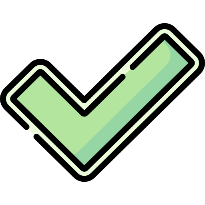 C. 3 giờ
D. 4 giờ
Bài 1. Một ô tô đi được 60km với vận tốc  60km/giờ, tiếp đó ô tô đi được 60km với vận tốc 30km/giờ. Như vậy, thời gian ô tô đã đi cả hai đoạn đường là:
Phần 1
Bài giải
Thời gian ô tô đi đoạn đường thứ nhất là:  
60 : 60 = 1 (giờ)
Thời gian ô tô đi đoạn đường thứ hai là:  
60 : 30 = 2 (giờ)
Thời gian ô tô đi cả hai đoạn đường là:  
1 + 2 = 3 (giờ)
Đáp số: 3 giờ
Bài 2: Một bể cá dạng hình hộp chữ nhật có các kích thước ghi trên hình vẽ. Cần đổ vào bể bao nhiêu lít nước để nửa bể có nước?
Phần 1
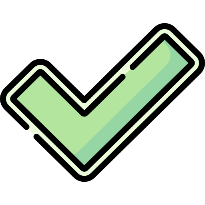 A. 48 l
B. 70 l
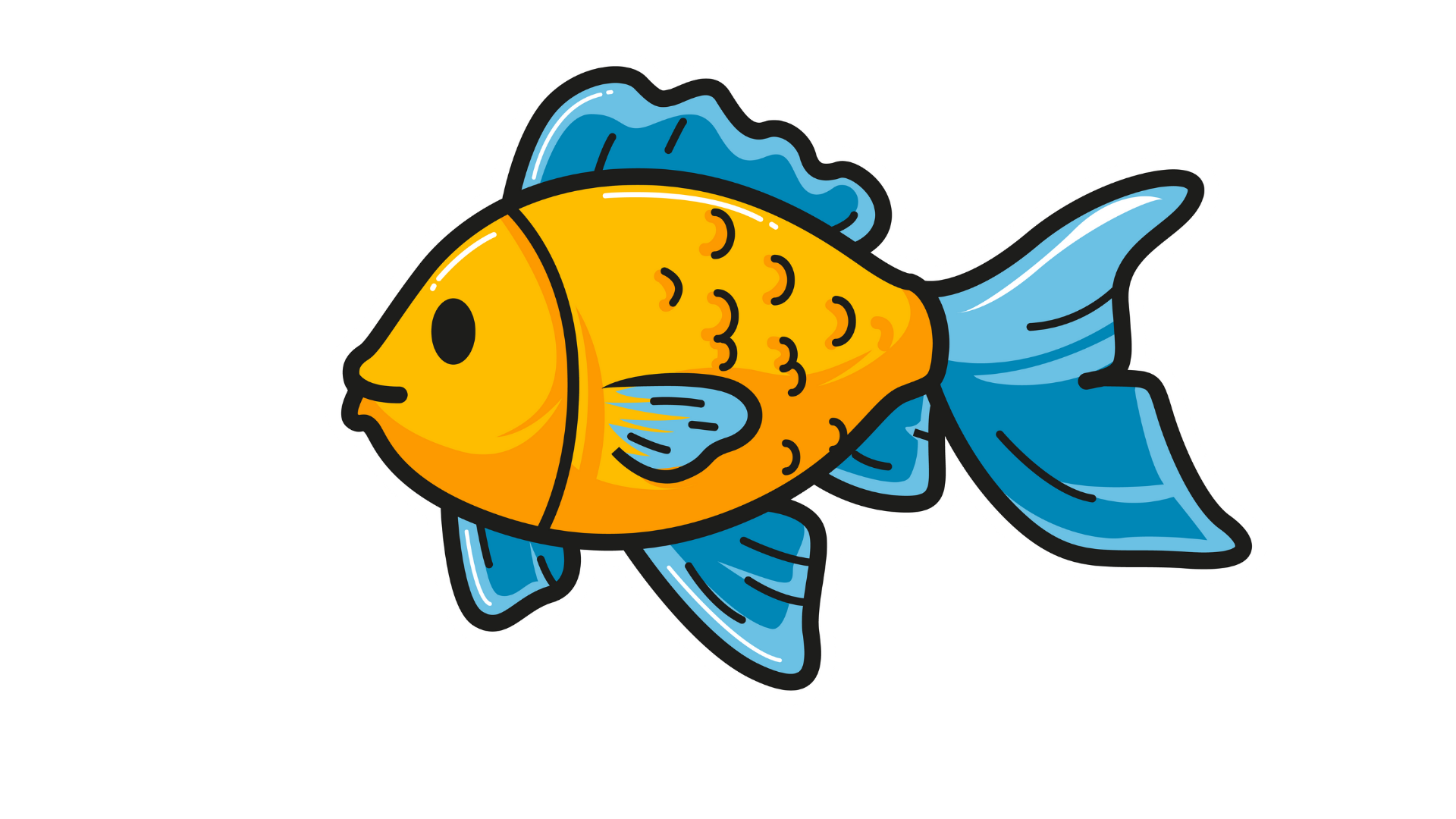 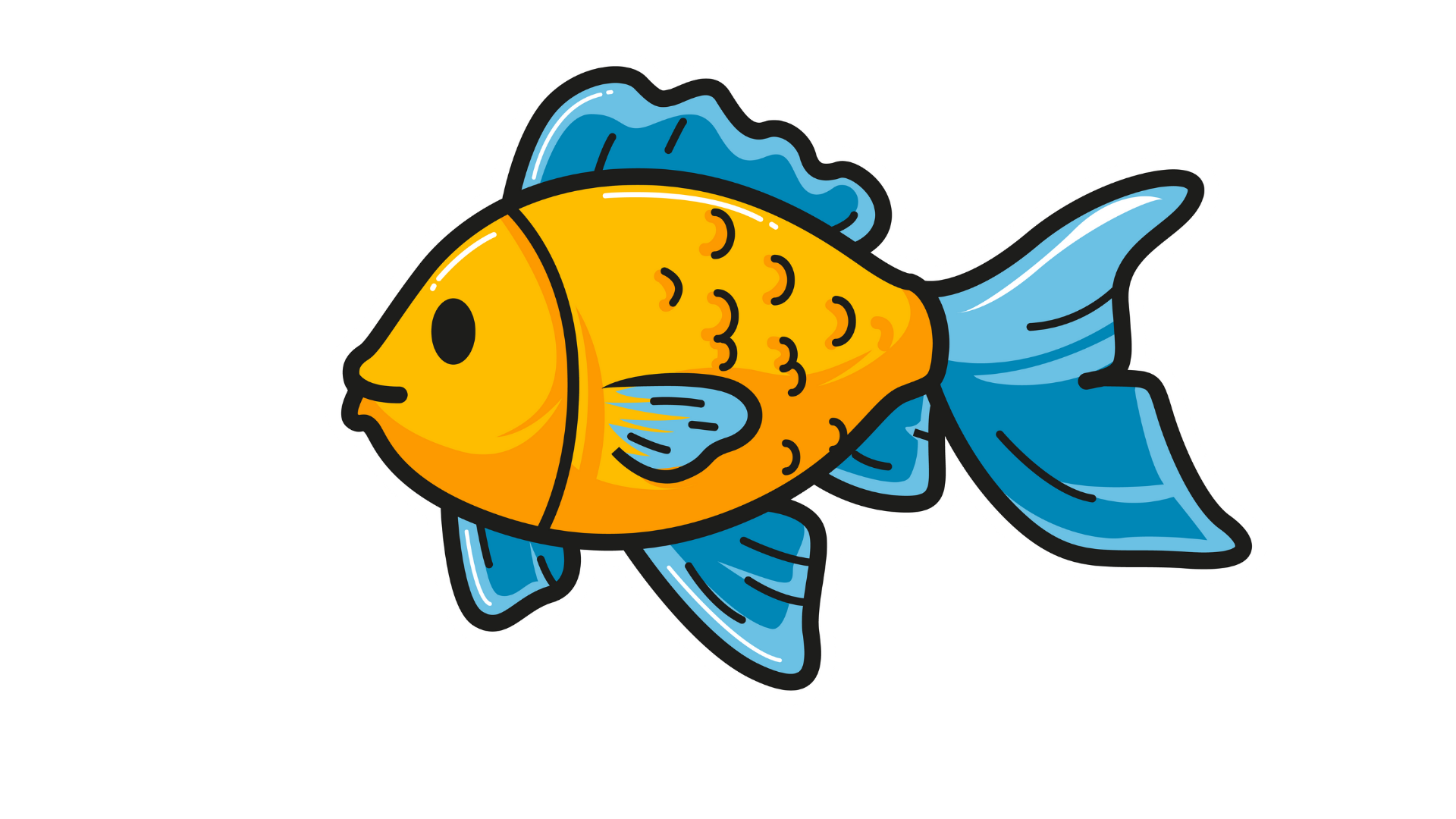 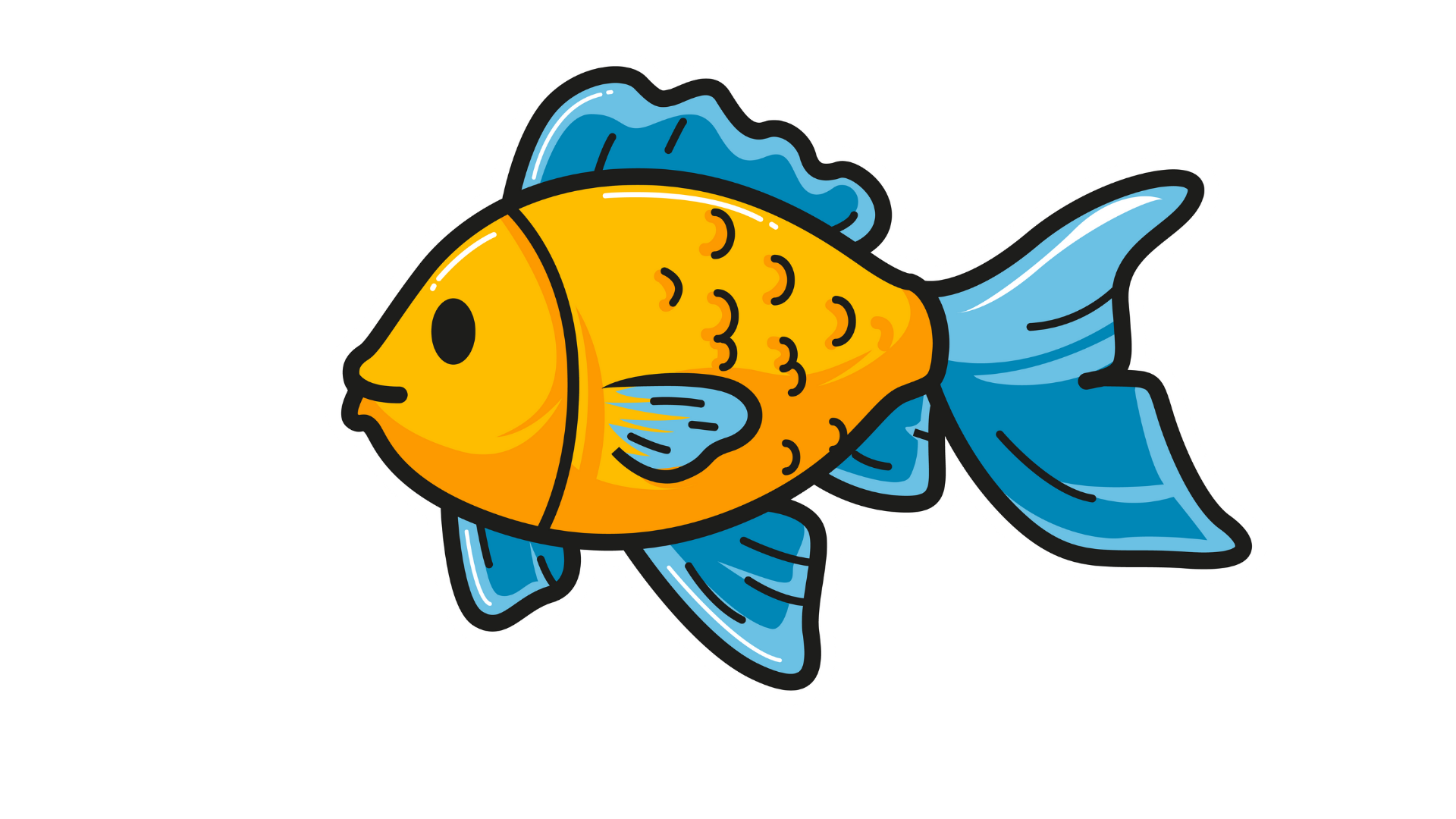 D. 140 l
C. 96 l
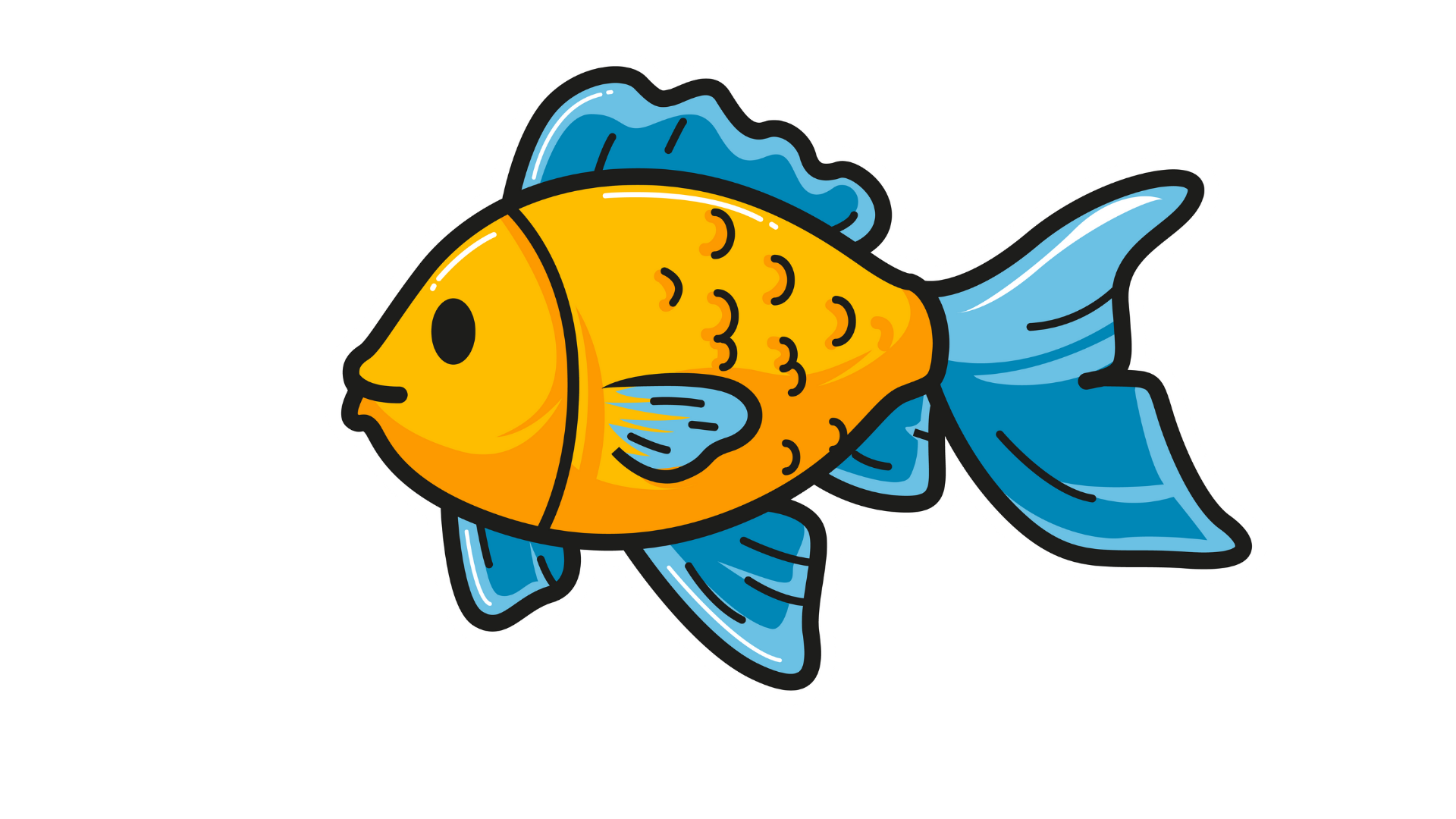 40 cm
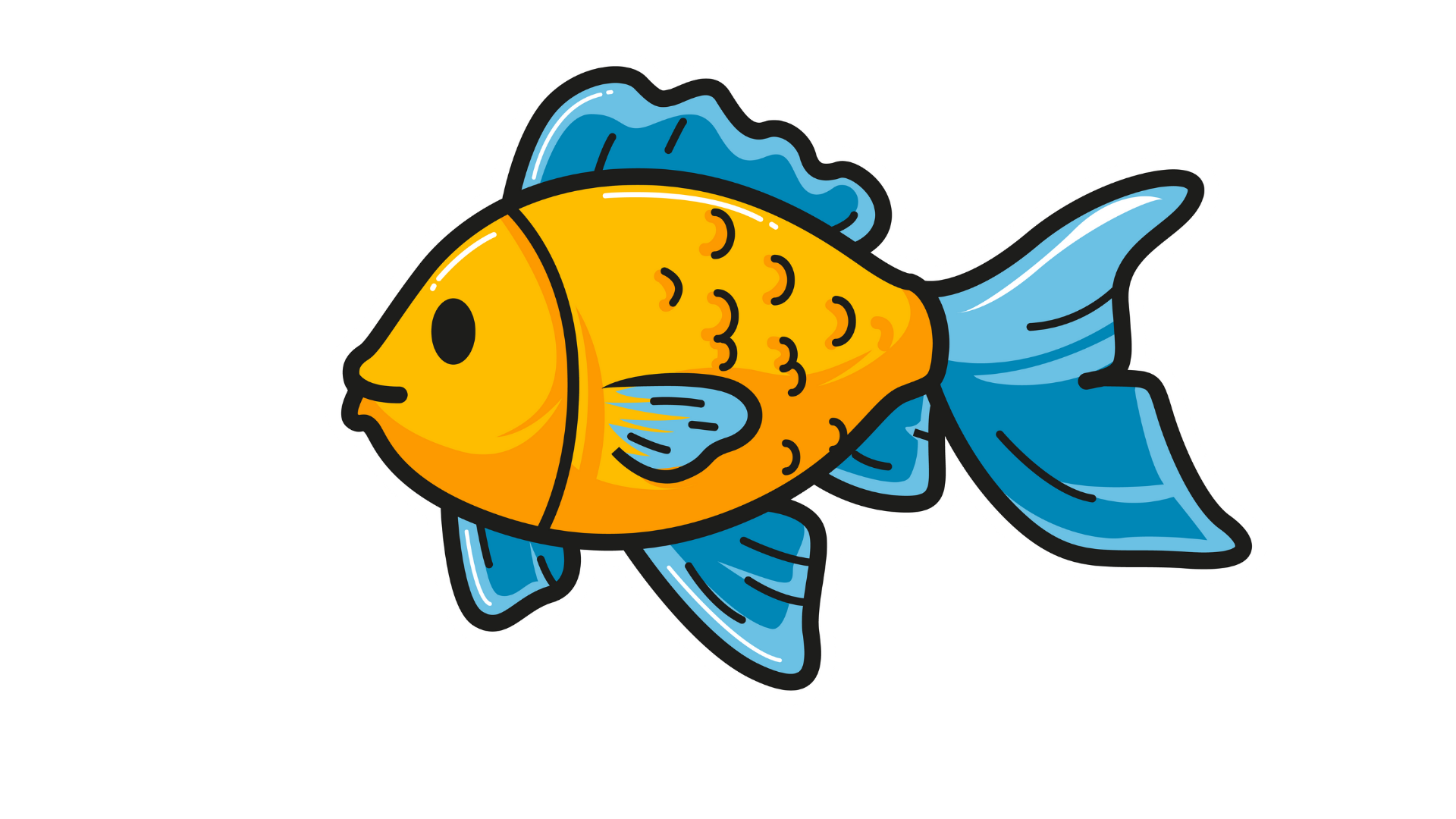 60 cm
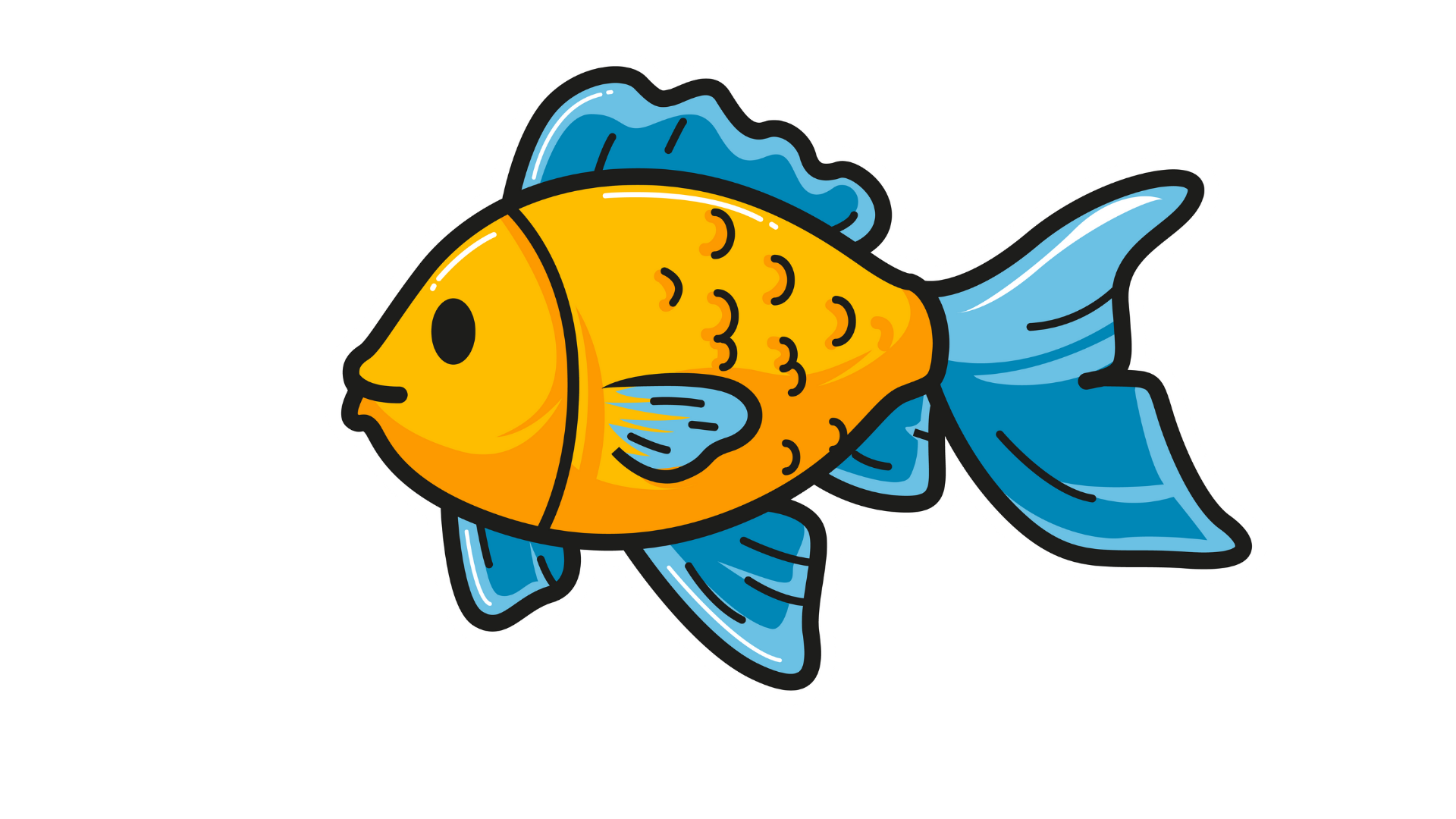 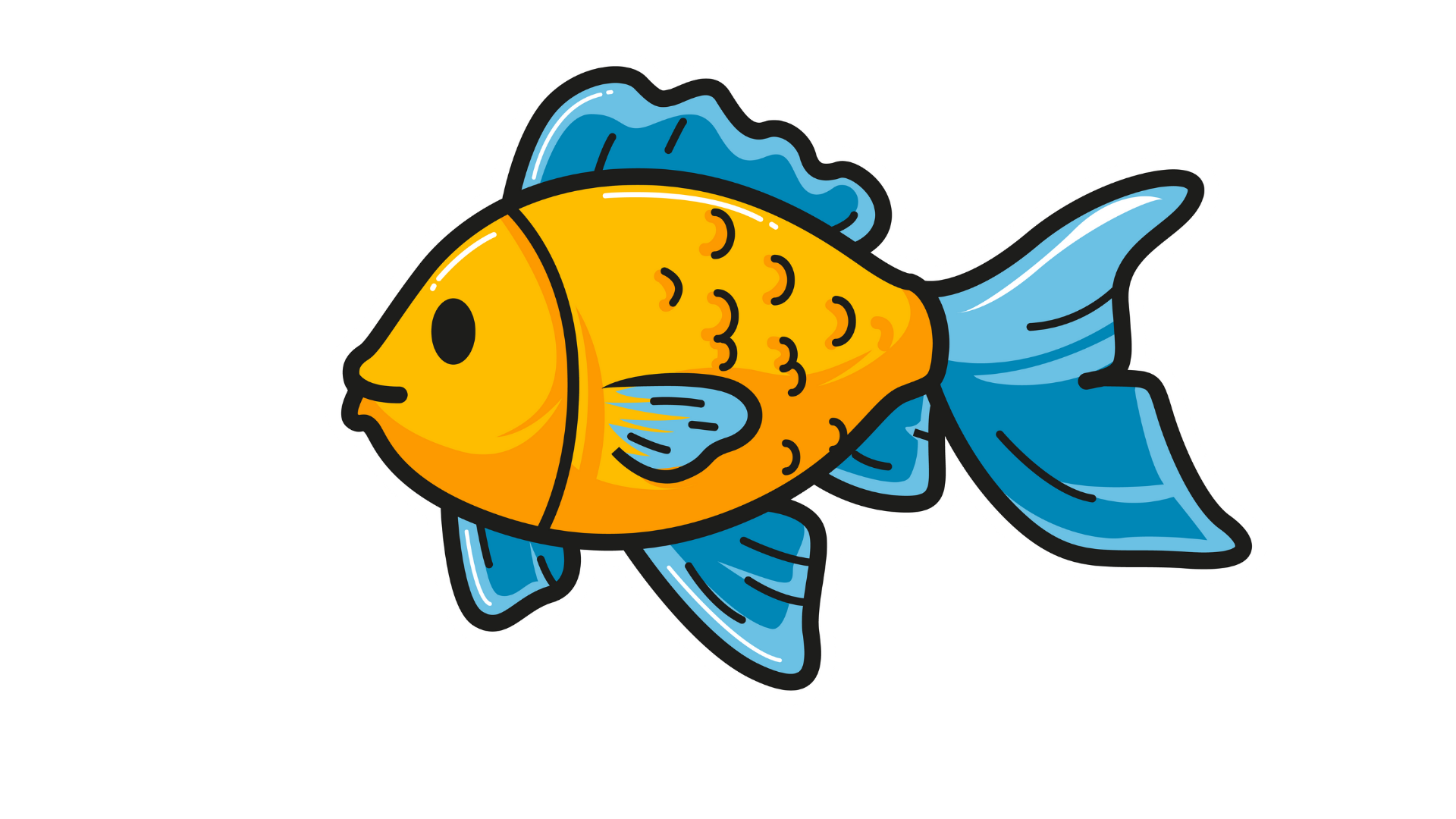 40 cm
Bài 2: Một bể cá dạng hình hộp chữ nhật có các kích thước ghi trên hình vẽ. Cần đổ vào bể bao nhiêu lít nước để nửa bể có nước?
Phần 1
Bài giải
Thể tích của bể cá là:
40 x 60 x 40 = 96000 cm3 
Đổi 96000 cm3 = 96 dm3 = 96 lít
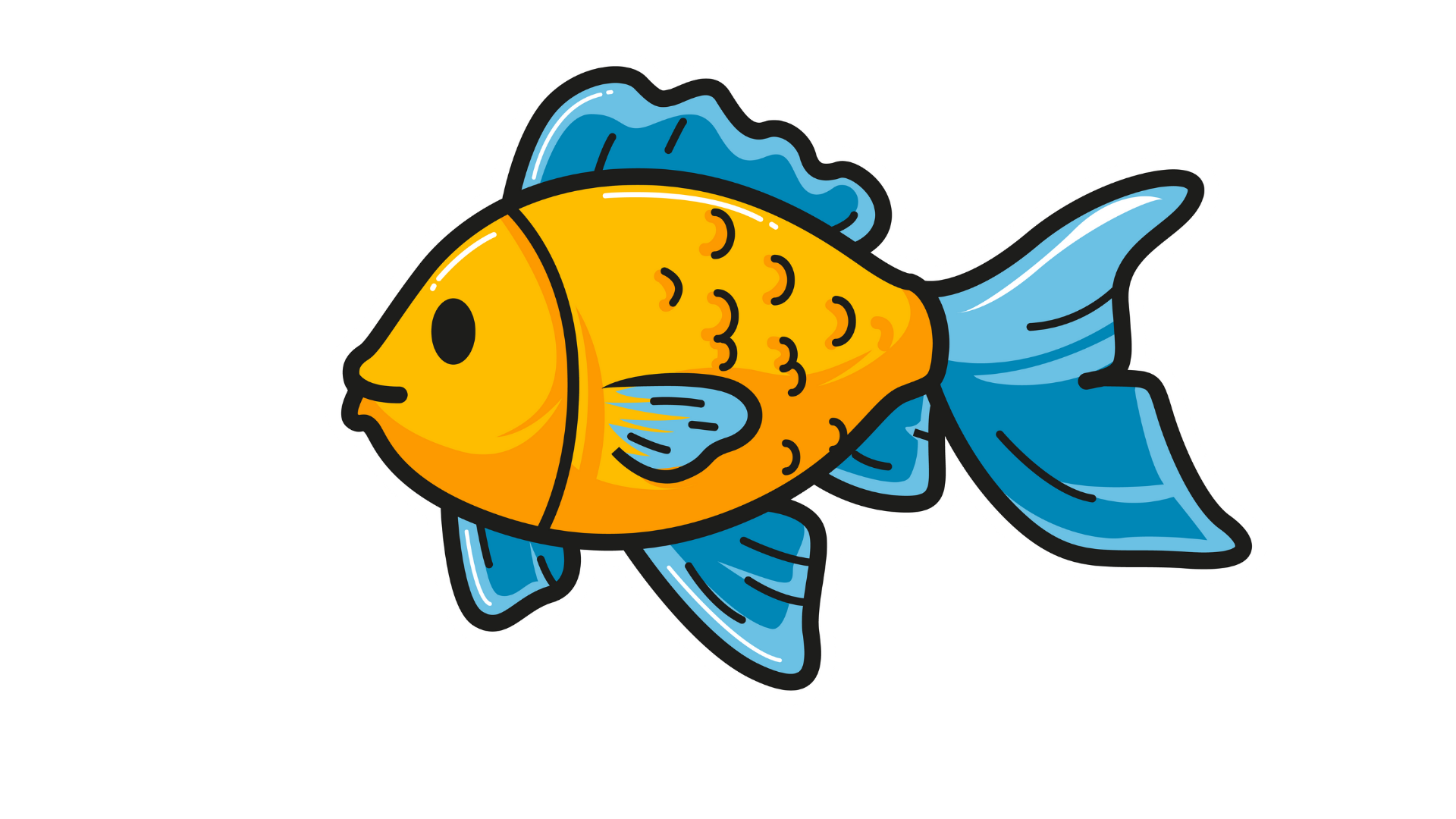 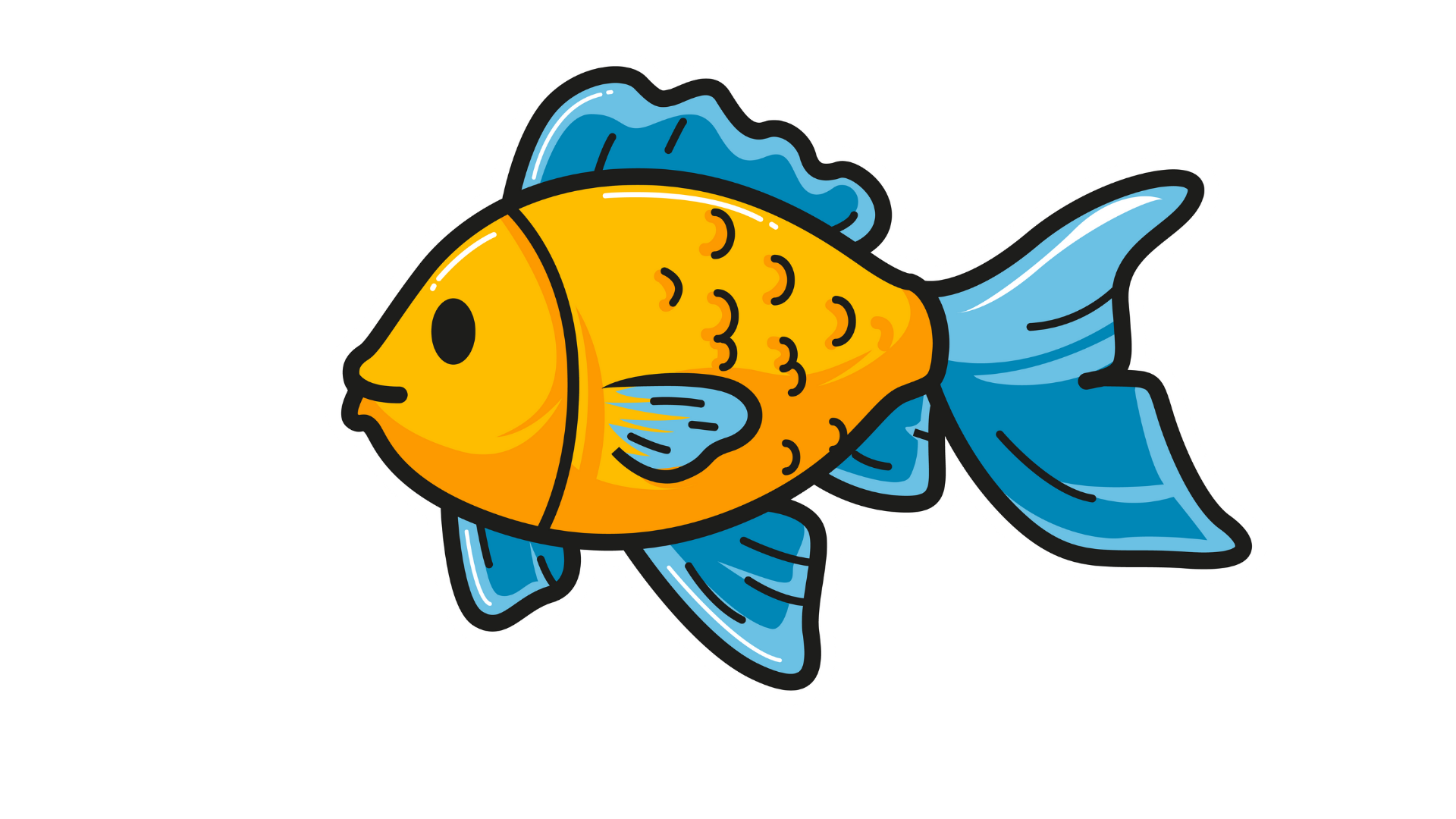 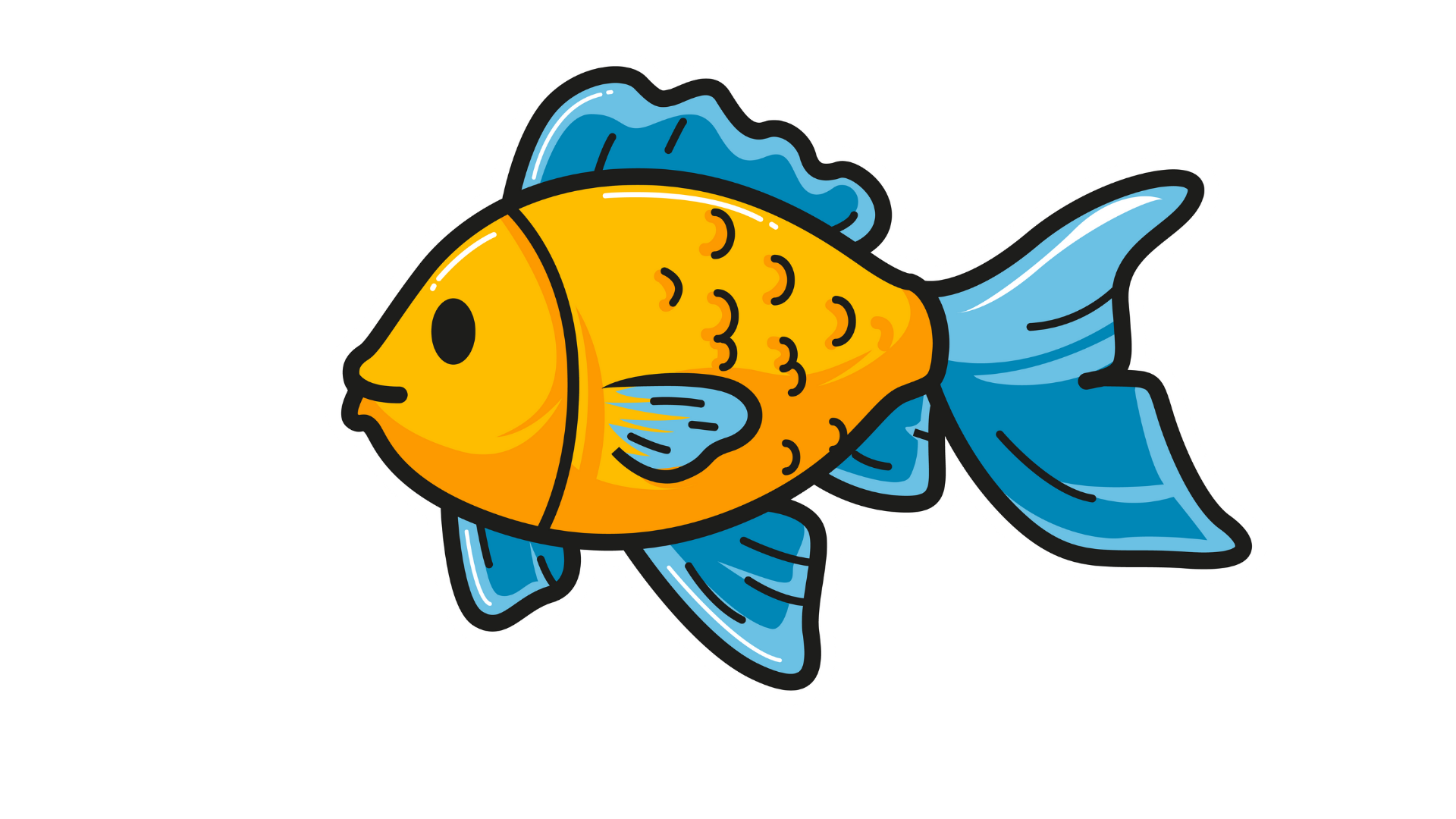 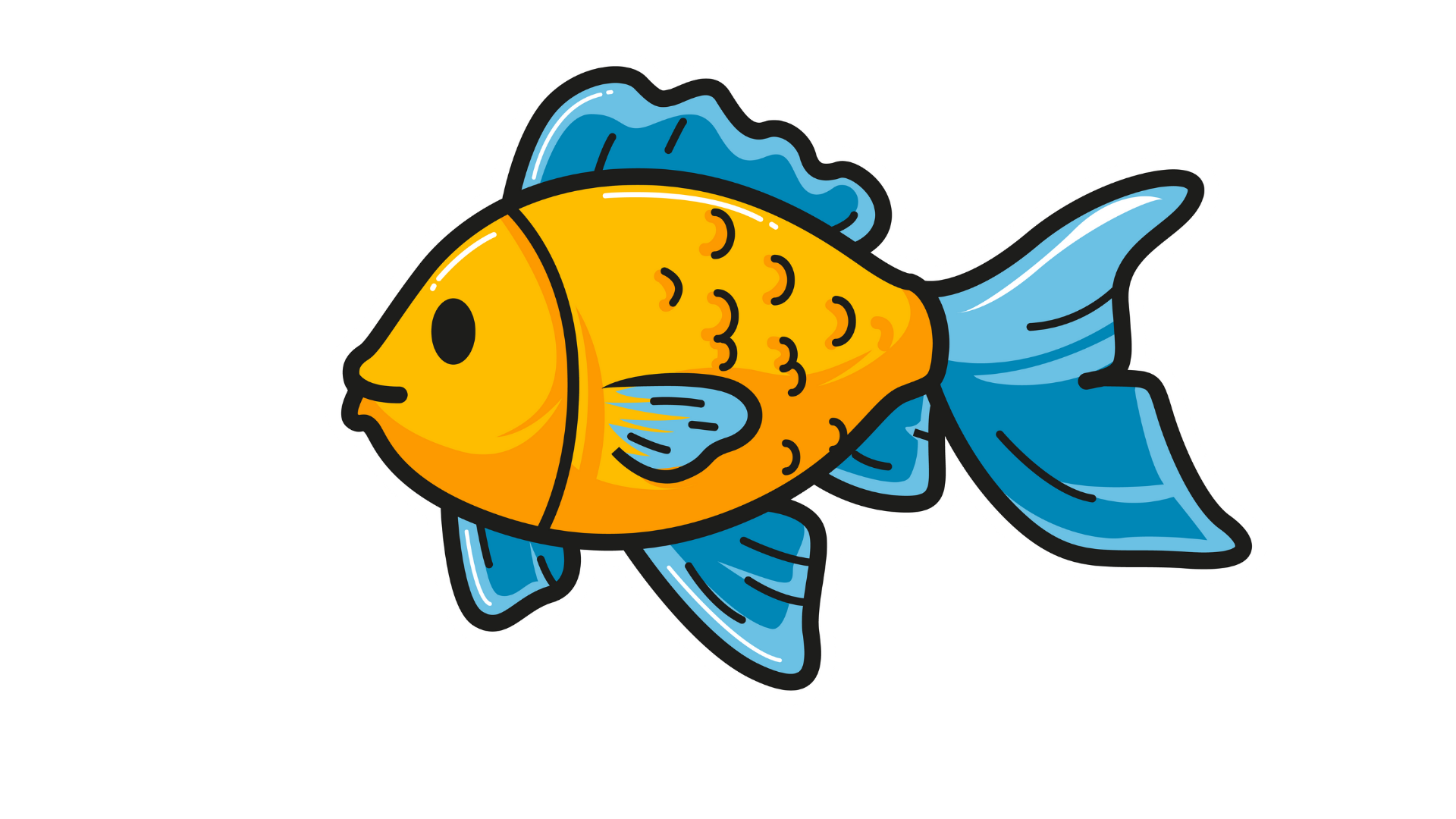 Cần đổ số nước vào bể để có nửa 
bể nước là:
40 cm
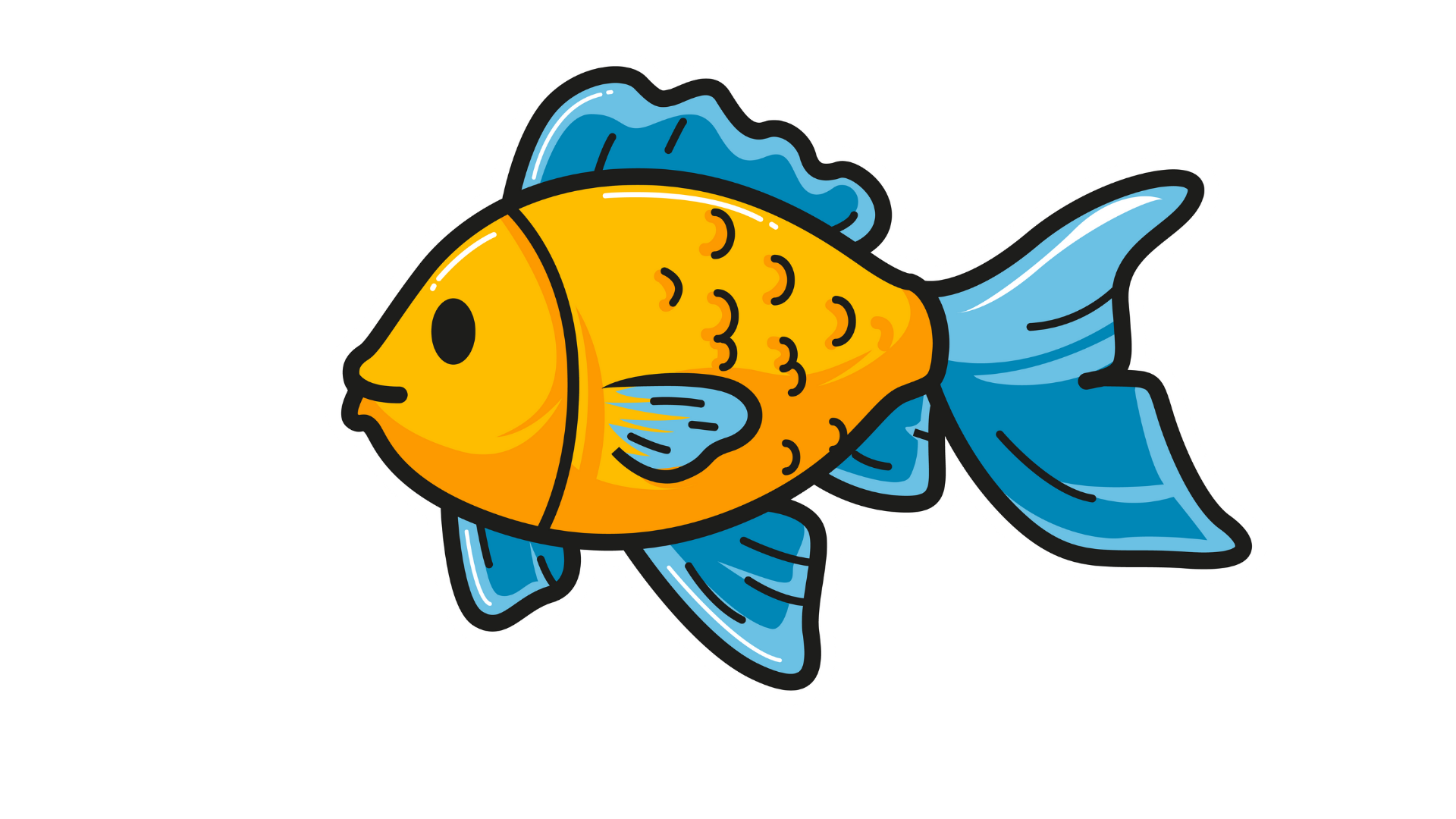 60 cm
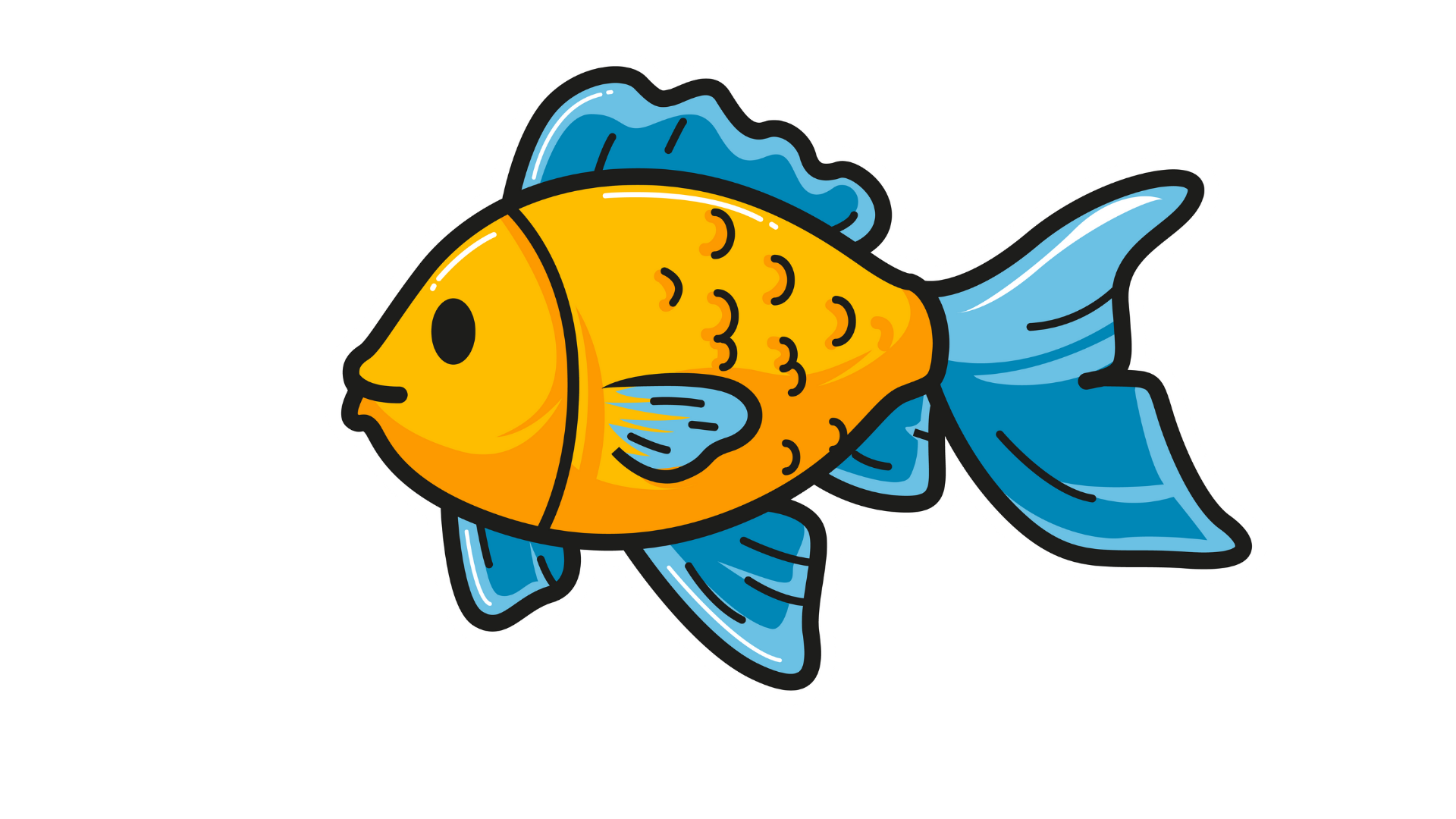 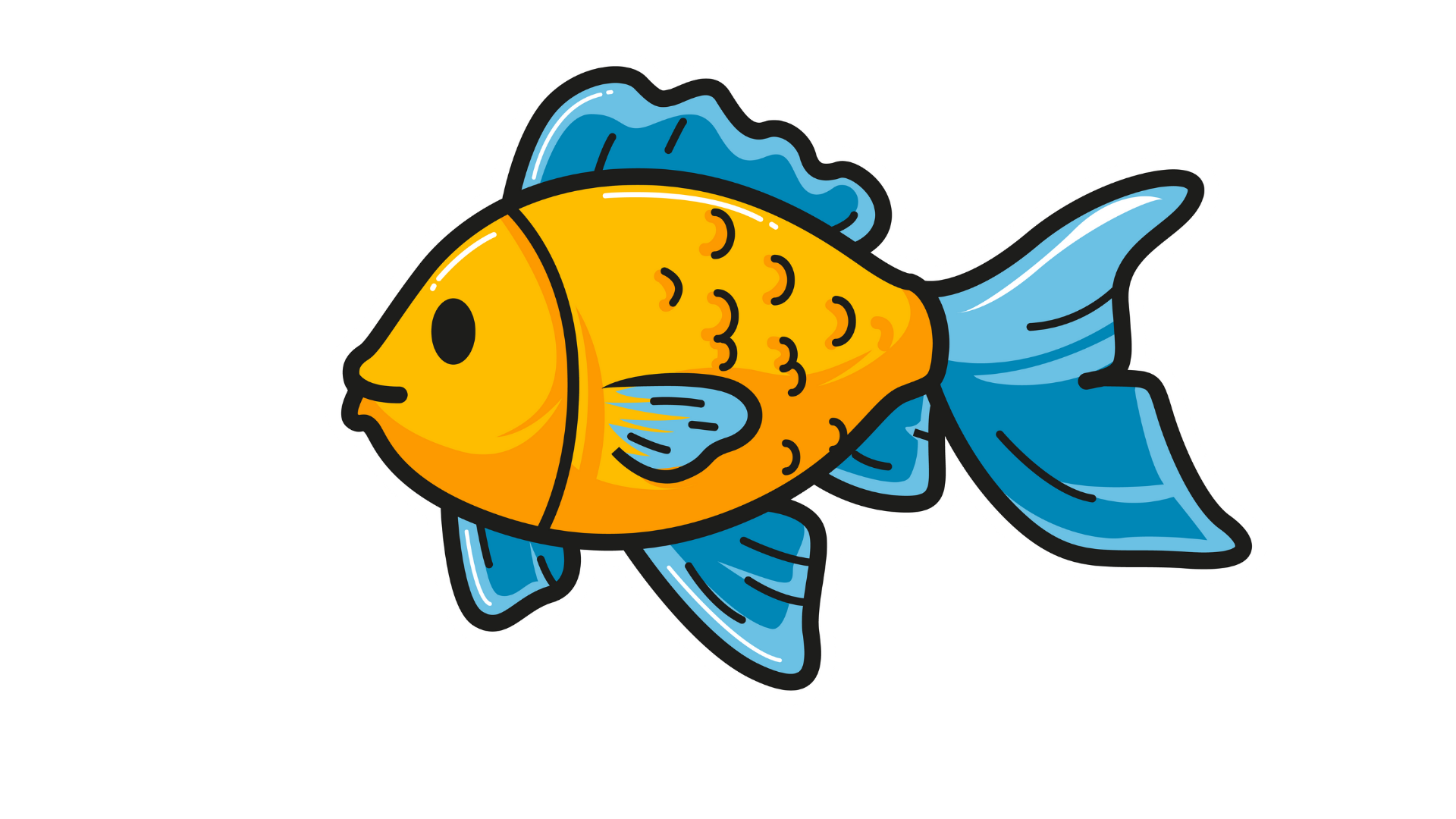 96 : 2 = 48 (lít)
40 cm
Bài 3: Cùng một lúc, Vừ đi ngựa với vận tốc 11 km/giờ, Lềnh đi bộ với vận tốc 5km/giờ và đi cùng chiều với Vừ. Biết rằng khi bắt đầu đi Lềnh cách Vừ một quãng đường 8 km (xem hình vẽ). Hỏi sau bao nhiêu phút Vừ đuổi kịp Lềnh?
Phần 1
8 km
Vừ
Lềnh
v = 11m/giờ
v = 5 km / giờ
A. 45 phút                B. 80 phút               C. 60 phút              D. 96 phút
Bài 3: Cùng một lúc, Vừ đi ngựa với vận tốc 11 km/giờ, Lềnh đi bộ với vận tốc 5km/giờ và đi cùng chiều với Vừ. Biết rằng khi bắt đầu đi Lềnh cách Vừ một quãng đường 8 km (xem hình vẽ). Hỏi sau bao nhiêu phút Vừ đuổi kịp Lềnh?
8 km
Vừ
Lềnh
v = 11m/giờ
v = 5 km / giờ
Hiệu vận tốc của 2 người là:
11 - 5 = 6 (km/giờ)
Thời gian để hai người gặp nhau là:
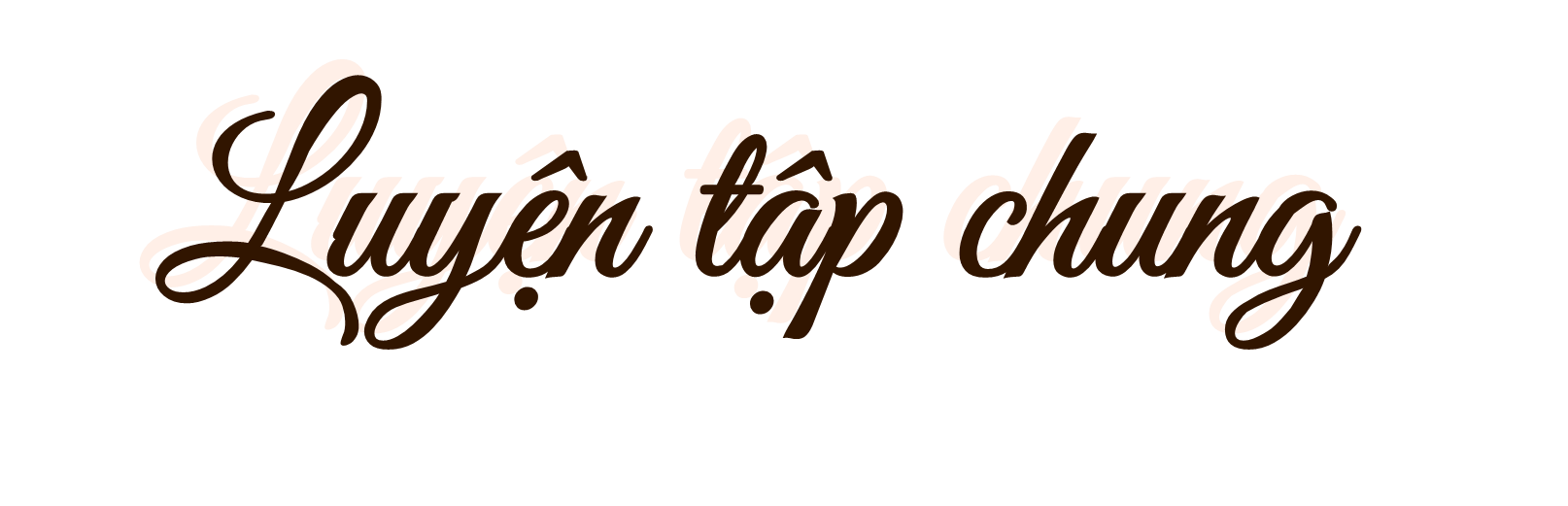 Phần 1
Phần 2
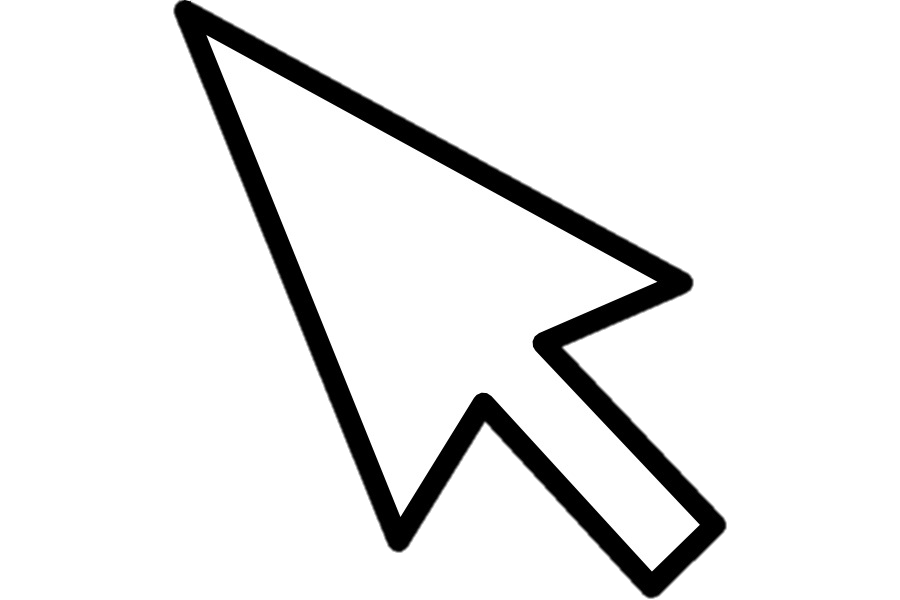 Phần 2
Bài giải:
Tổng số phần của con trai và con gái chiếm số phần của tuổi mẹ là:
Tuổi của mẹ là:
18 x 100 : 45 = 40 (tuổi)
Đáp số: 40 tuổi
Câu 2: Trong cùng một năm, mật độ dân số ở Hà Nội là 2617 người/km2 (nghĩa là cứ mỗi ki-lô-mét vuông có trung bình 2627 người), mật độ dân số ở Sơn La là 61 người/km2.
Cho biết diện tích của Thủ đô Hà Nội là 921km2, diện tích tỉnh Sơn La là 14 210km2. Hỏi số dân của tỉnh Sơn La bằng bao nhiêu phần trăm số dân của Hà Nội
b)  Nếu muốn tăng mật độ dân số của Sơn La lên 100 người/km2 thì số dân của tỉnh  Sơn La phải tăng thêm bao nhiêu người?
Phần 2
Câu 2: Trong cùng một năm, mật độ dân số ở Hà Nội là 2617 người/km2 (nghĩa là cứ mỗi ki-lô-mét vuông có trung bình 2627 người), mật độ dân số ở Sơn La là 61 người/km2.
Cho biết diện tích của Thủ đô Hà Nội là 921km2, diện tích tỉnh Sơn La là 14 210km2. Hỏi số dân của tỉnh Sơn La bằng bao nhiêu phần trăm số dân của Hà Nội
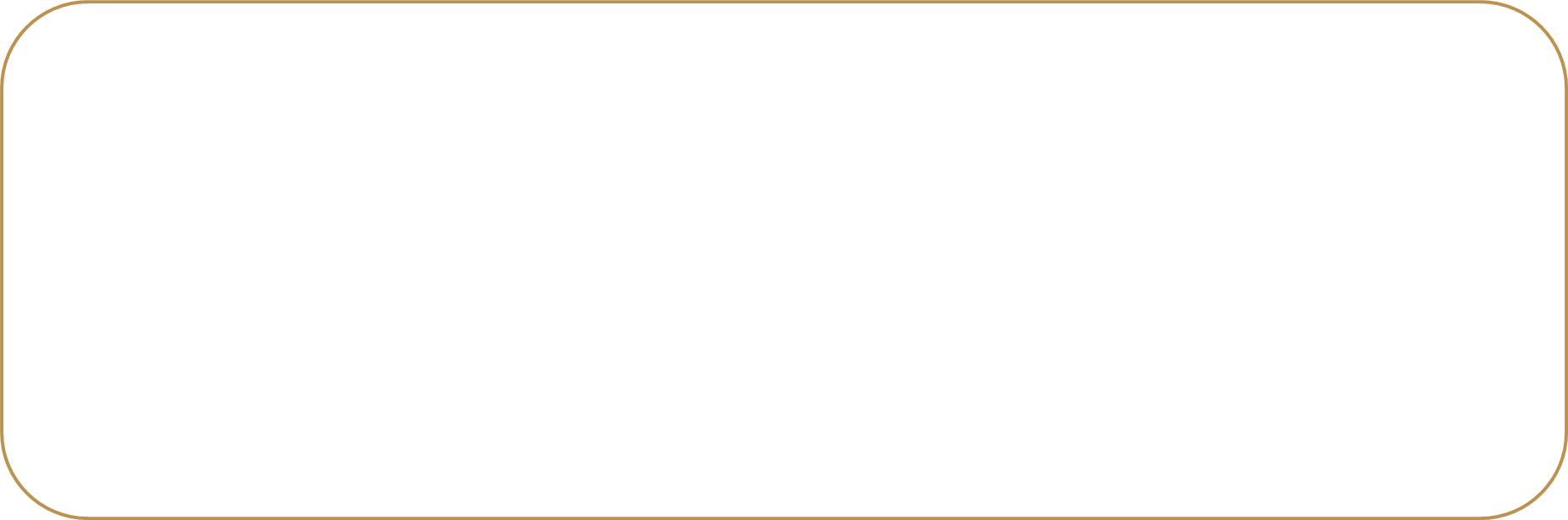 a) Dân số của Thủ đô Hà Nội là:
2627 x 921 = 2 419 467 (người)
Dân số của tỉnh Sơn La là:
61 x 14 210 = 866 810 (người)
Dân số của tỉnh Sơn La bằng số phần trăm số dân của Hà Nội :
866810 : 2419467 = 0,3583 = 35,83%
Câu 2: Trong cùng một năm, mật độ dân số ở Hà Nội là 2617 người/km2 (nghĩa là cứ mỗi ki-lô-mét vuông có trung bình 2627 người), mật độ dân số ở Sơn La là 61 người/km2.
b)  Nếu muốn tăng mật độ dân số của Sơn La lên 100 người/km2 thì số dân của tỉnh  Sơn La phải tăng thêm bao nhiêu người?
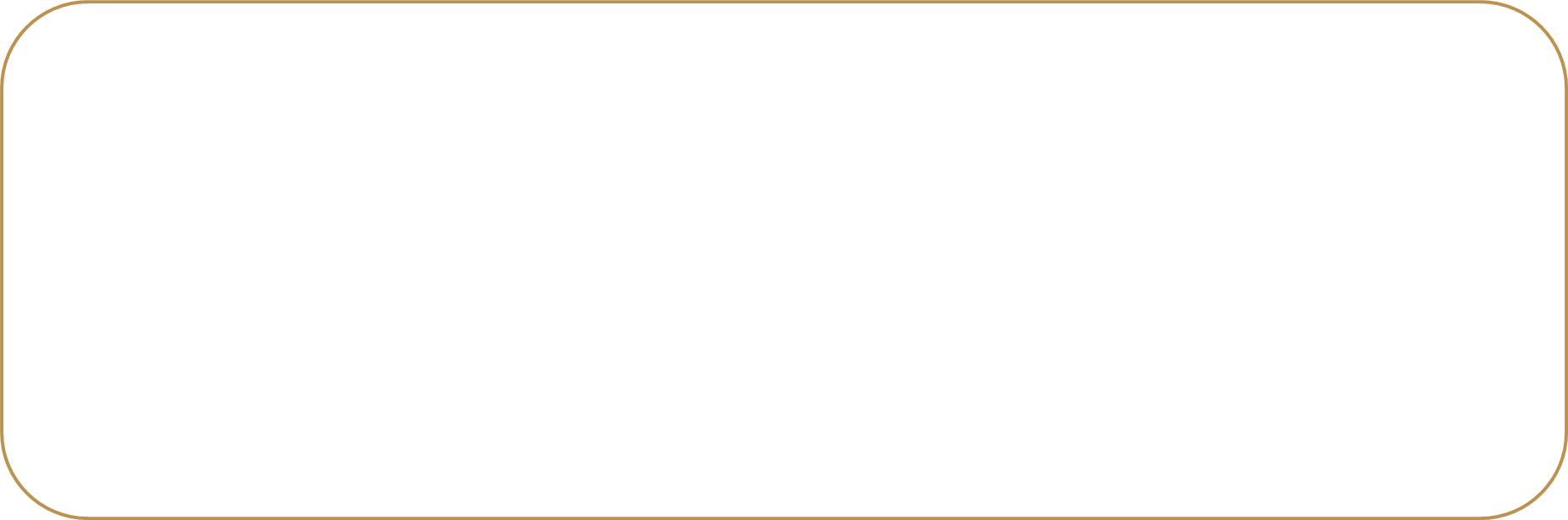 a) Nếu mật độ dân số của Sơn La là 100 người/km2 thì trung bình mỗi ki-lô-mét vuông sẽ có thêm:
100 – 61 = 29 (km2)
Khi đó số dân ở Sơn La tăng thêm là:
39 x 14210 = 554190 (người)
Đáp số: a) 35,83 %
b) 554190 người
DẶN DÒ
Ôn tập về tính chu vi, diện tích một số hình 
2. Chuẩn bị bài sau.